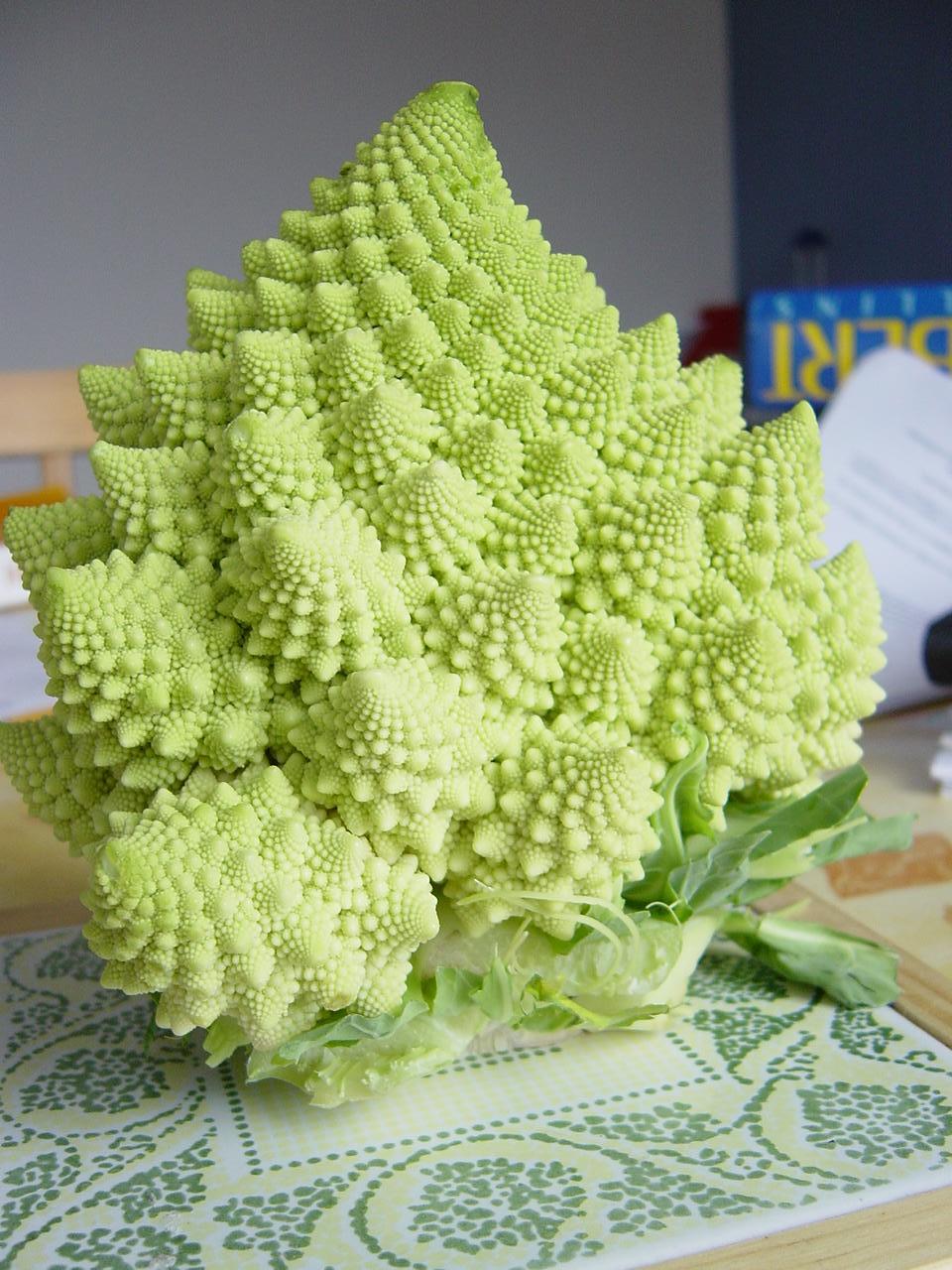 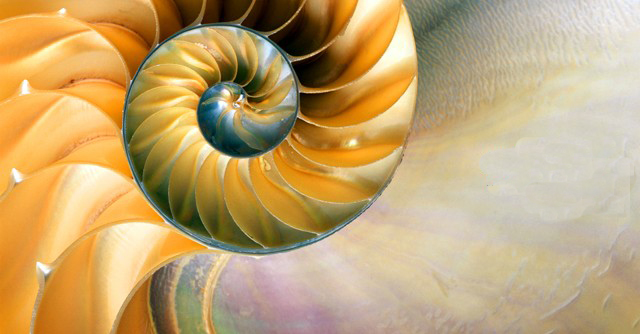 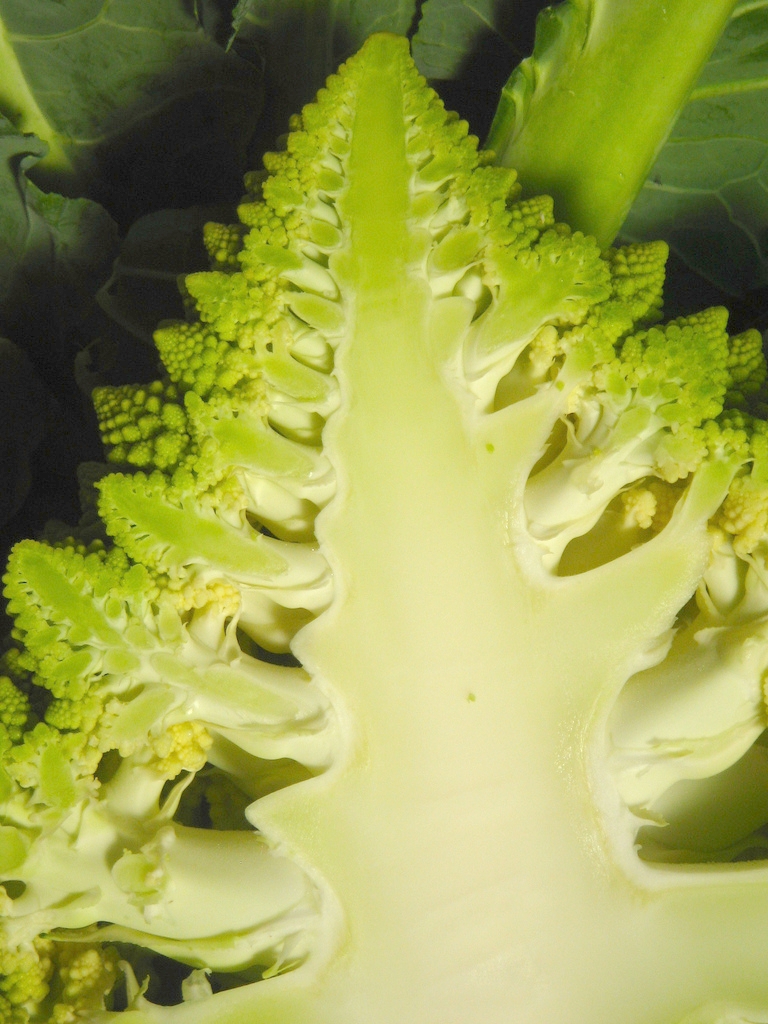 Fractals
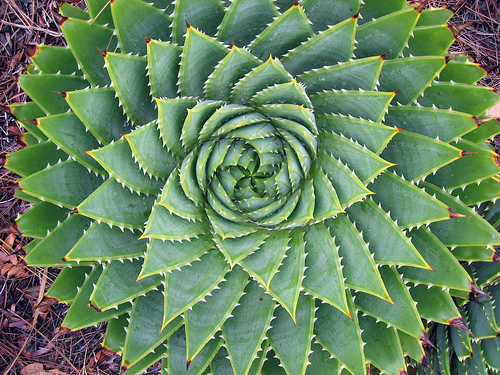 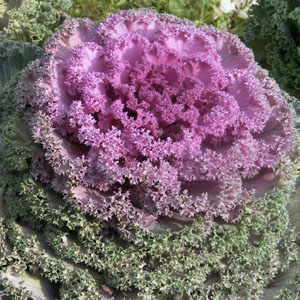 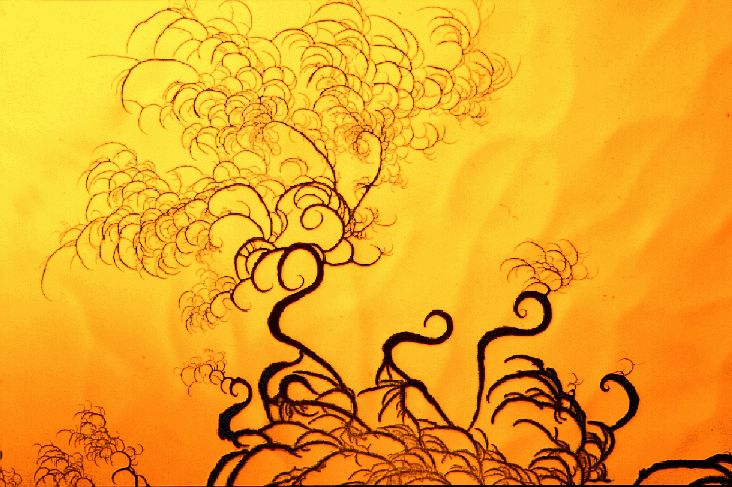 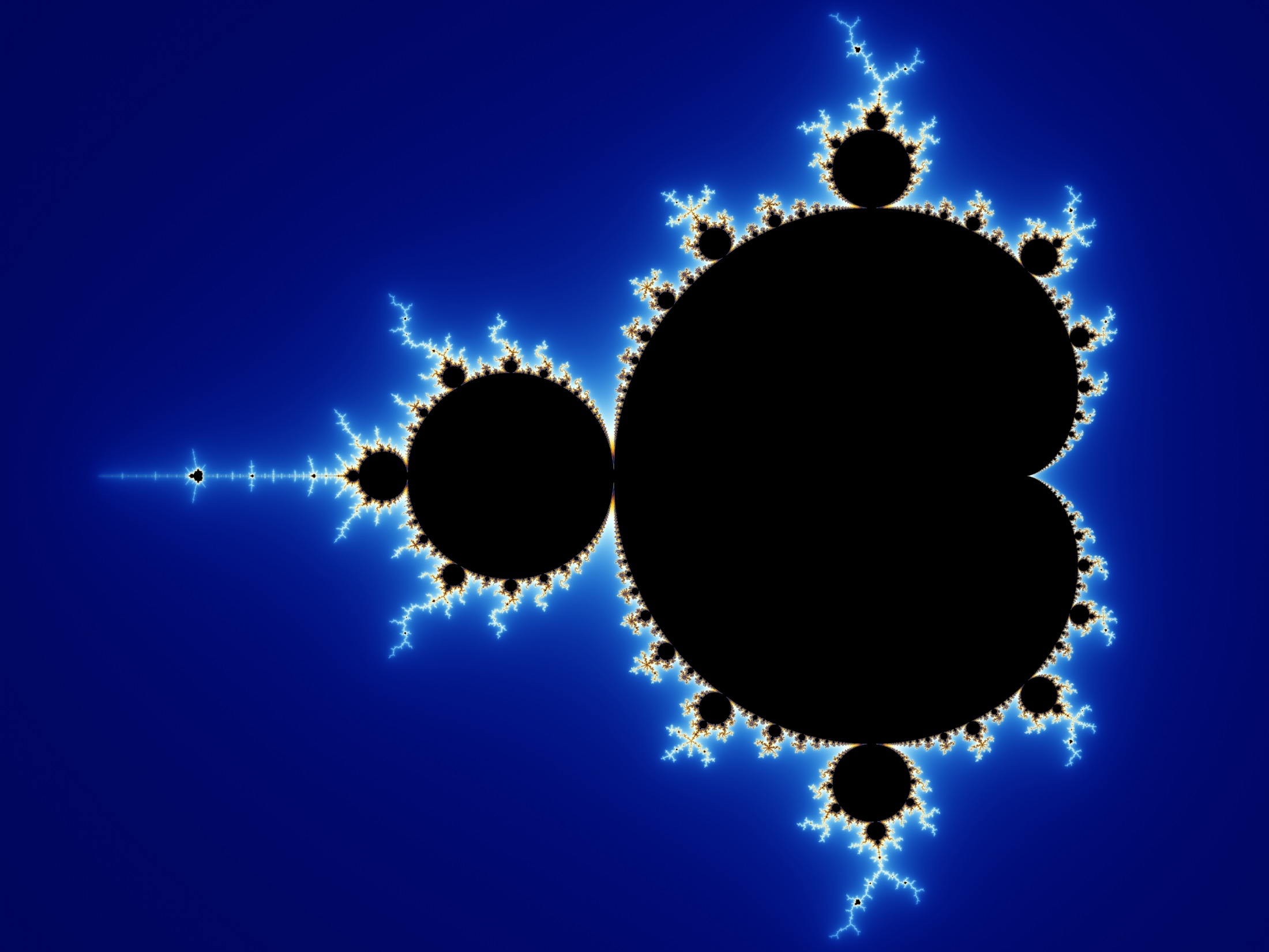 Fractal videos
Fun with fractals:



fractals found in nature:


more fractals in nature:
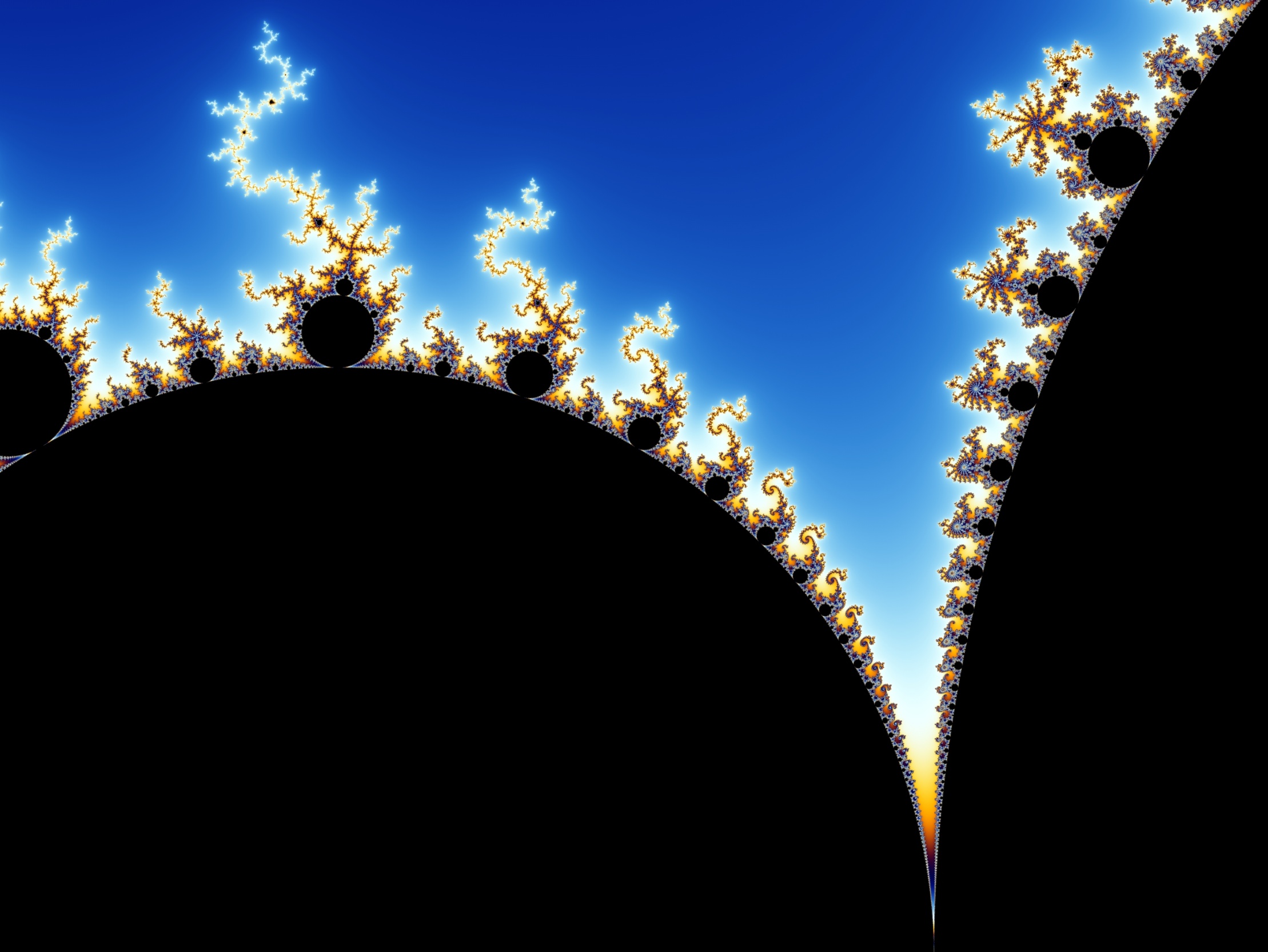 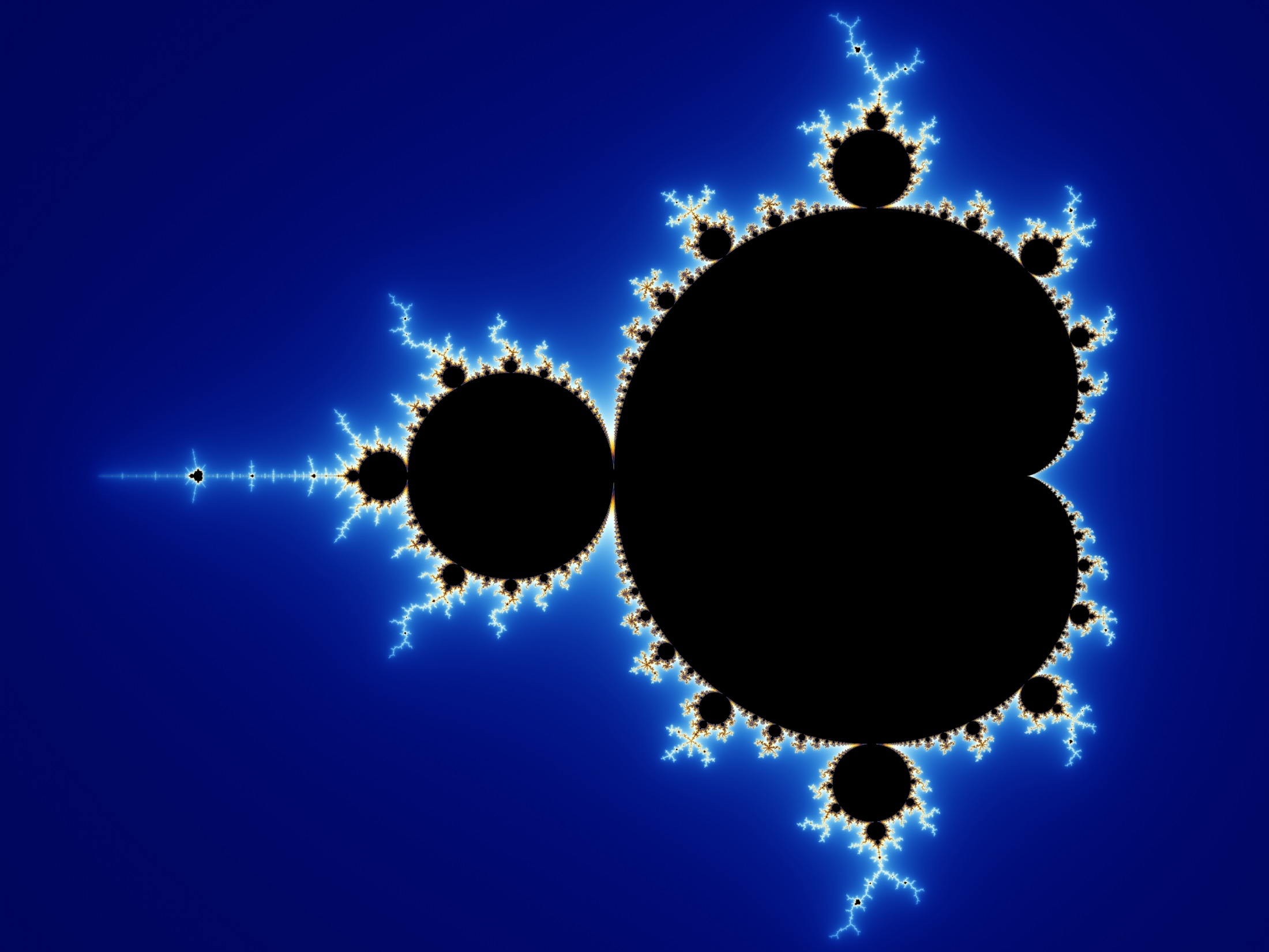 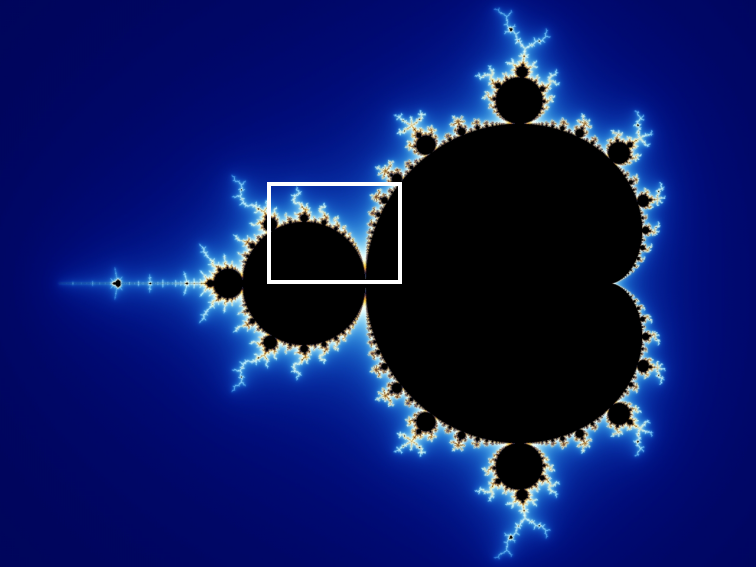 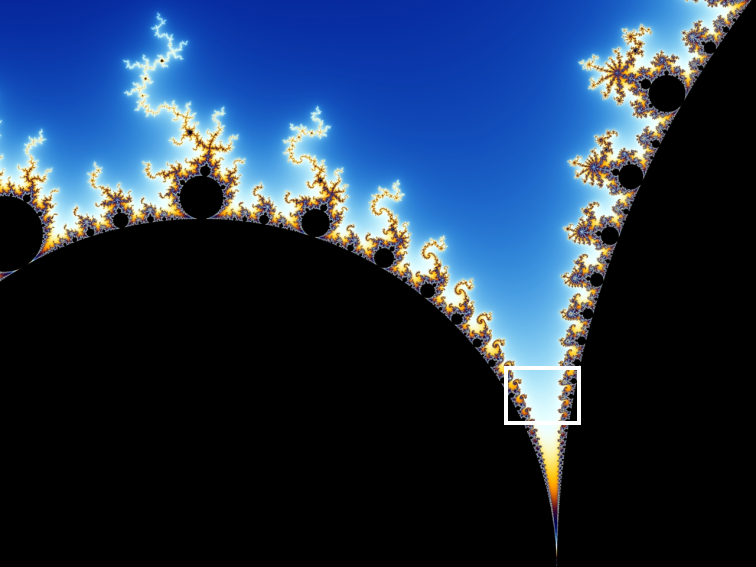 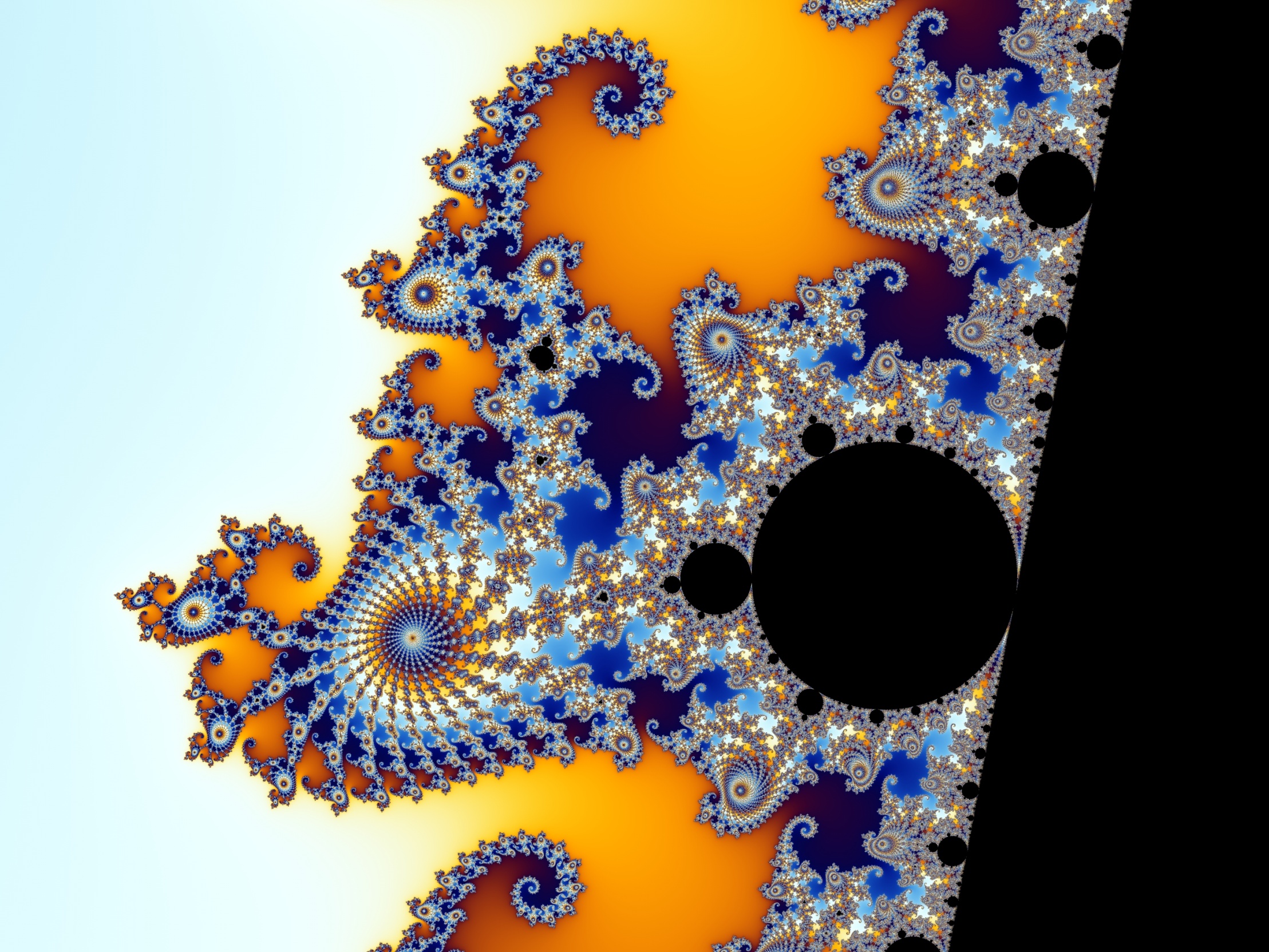 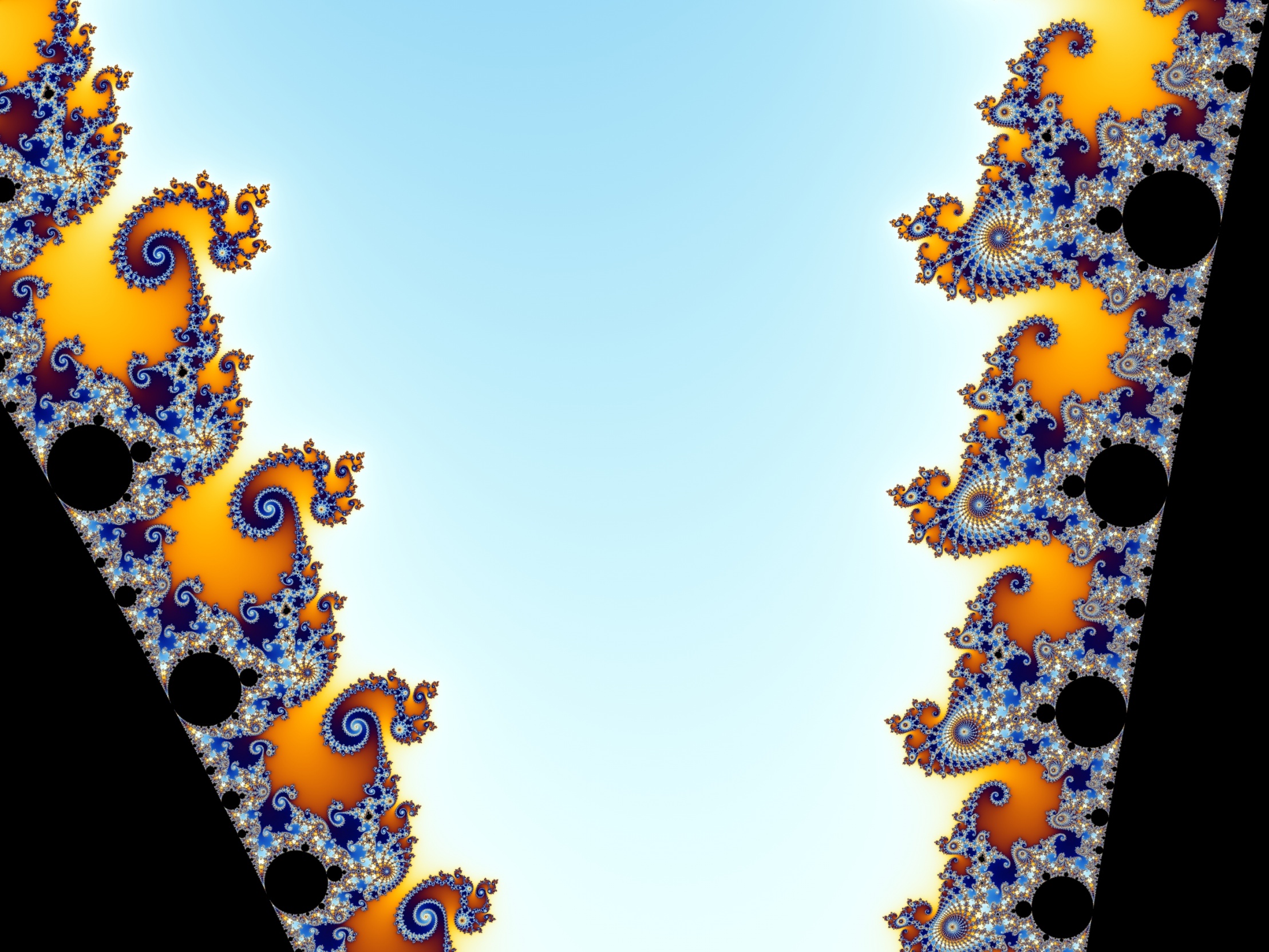 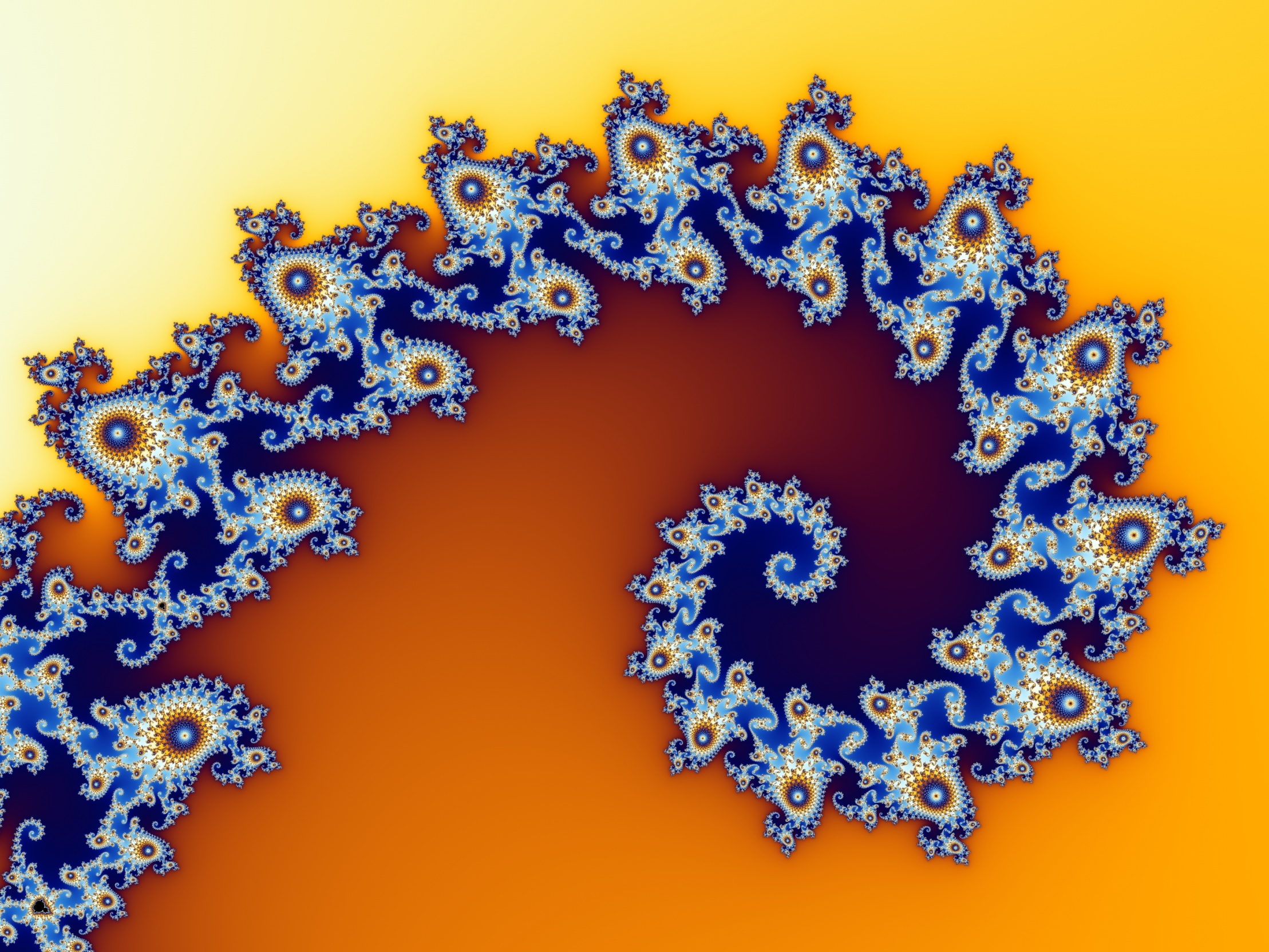 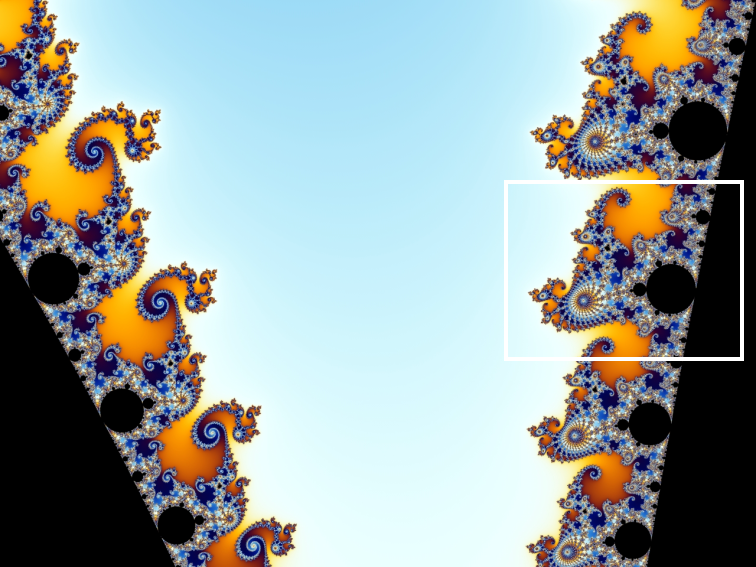 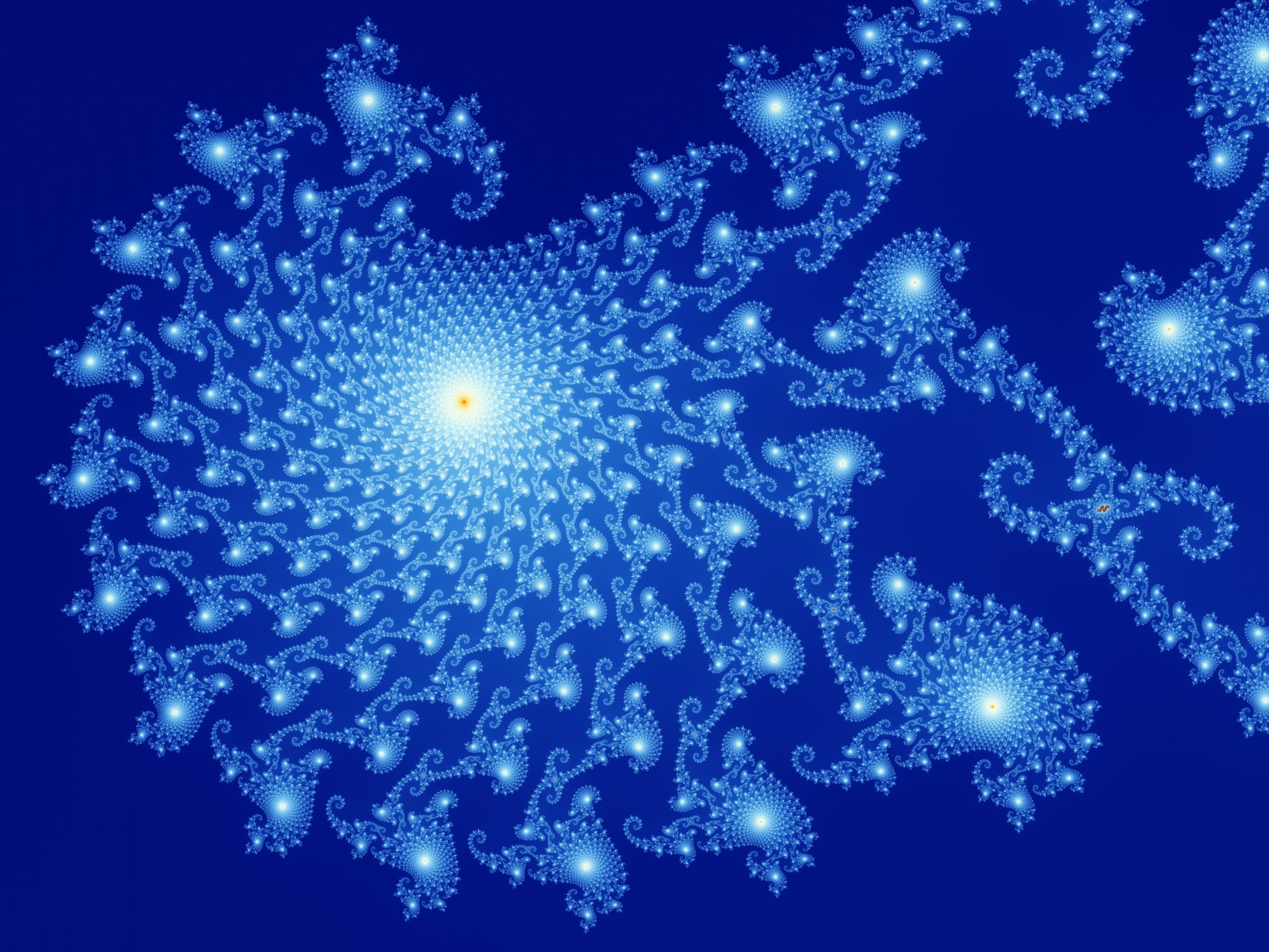 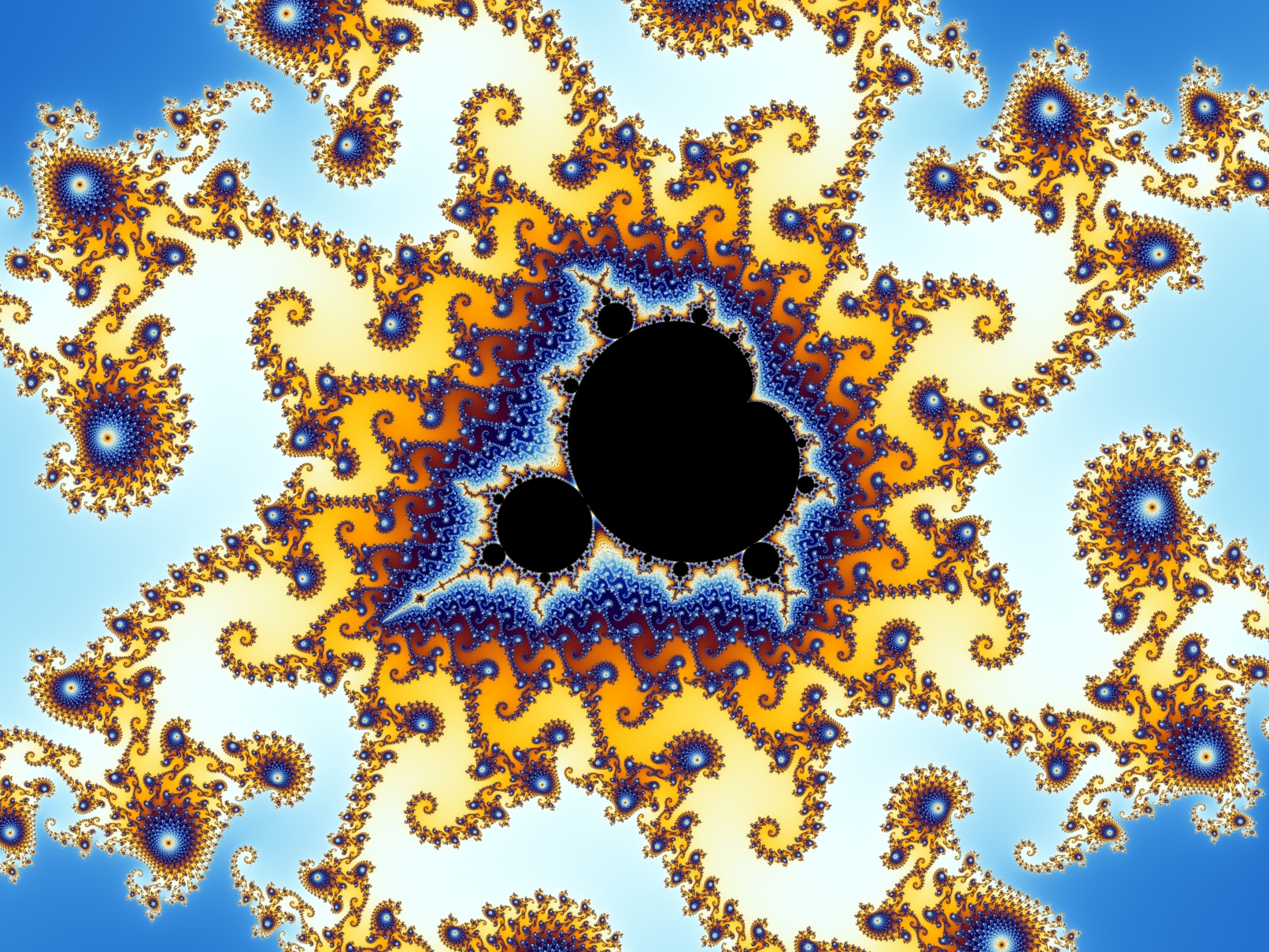 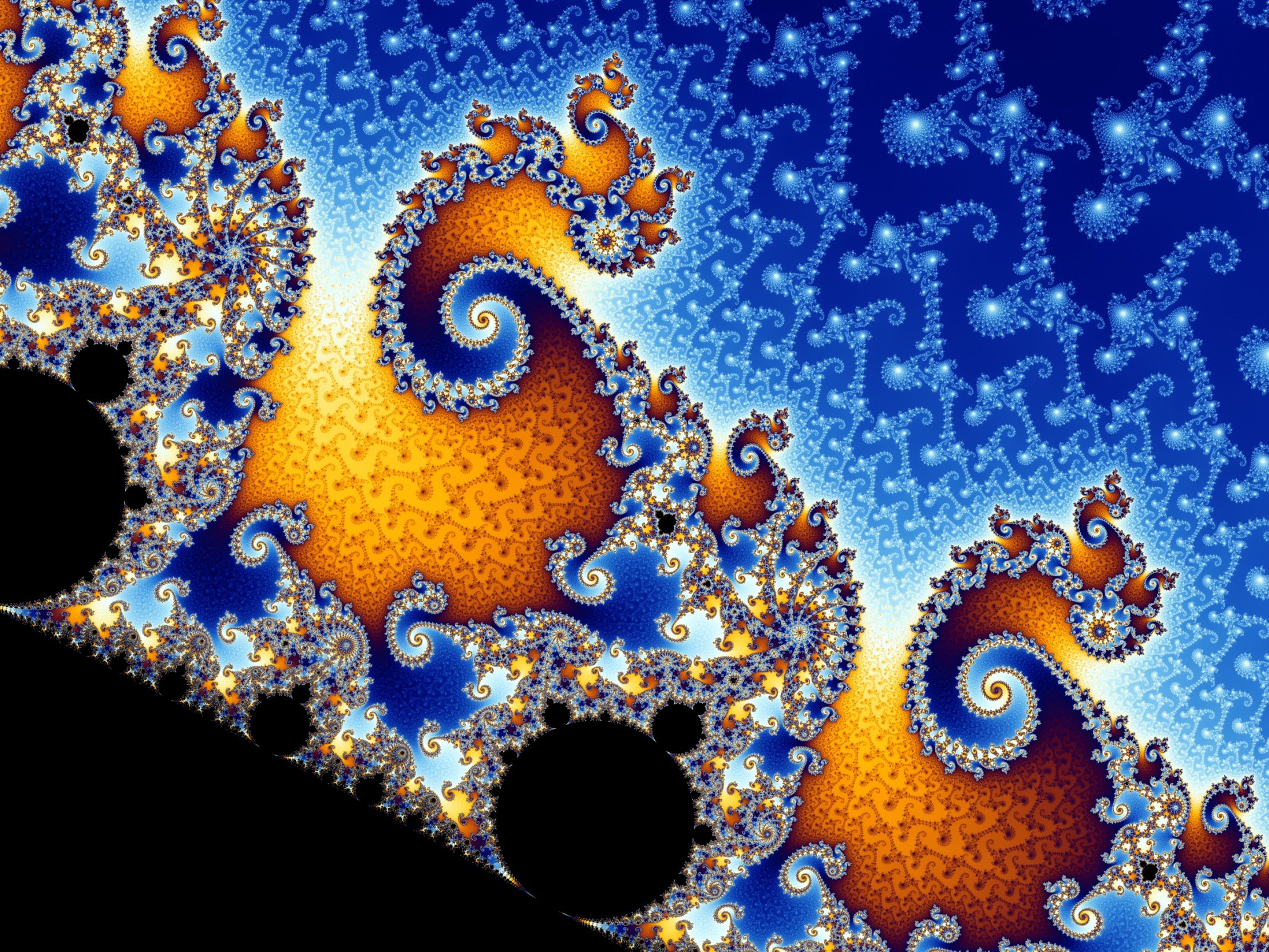 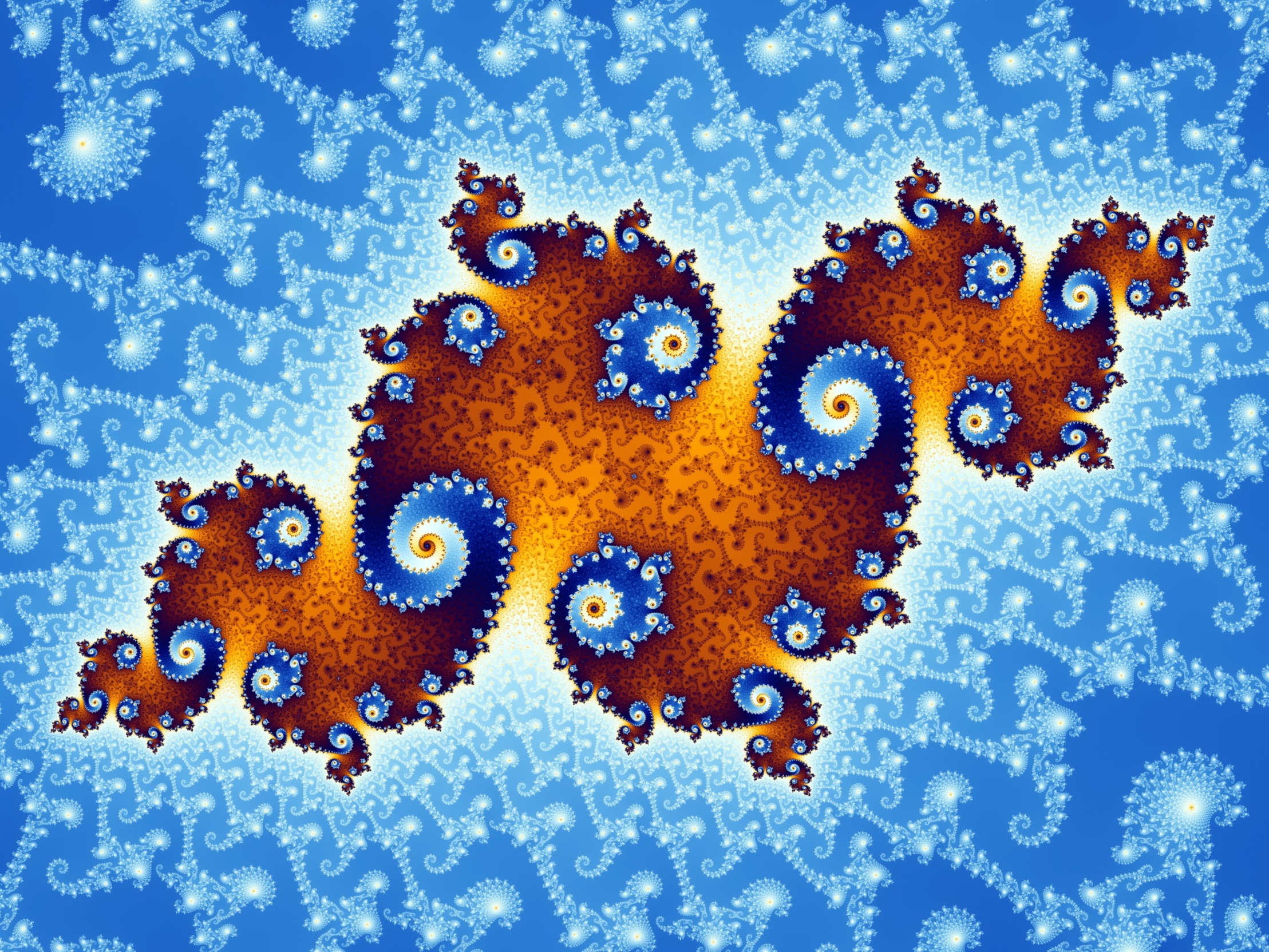 Drawing a Fractal Tree
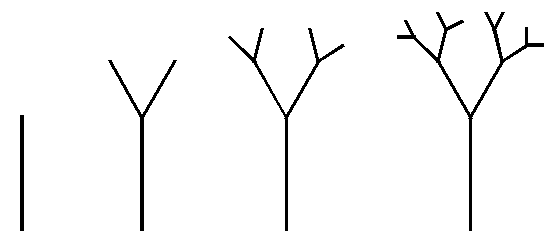 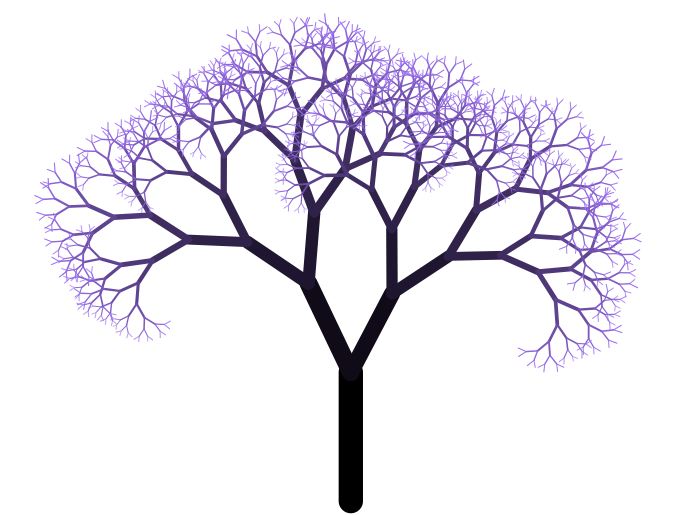 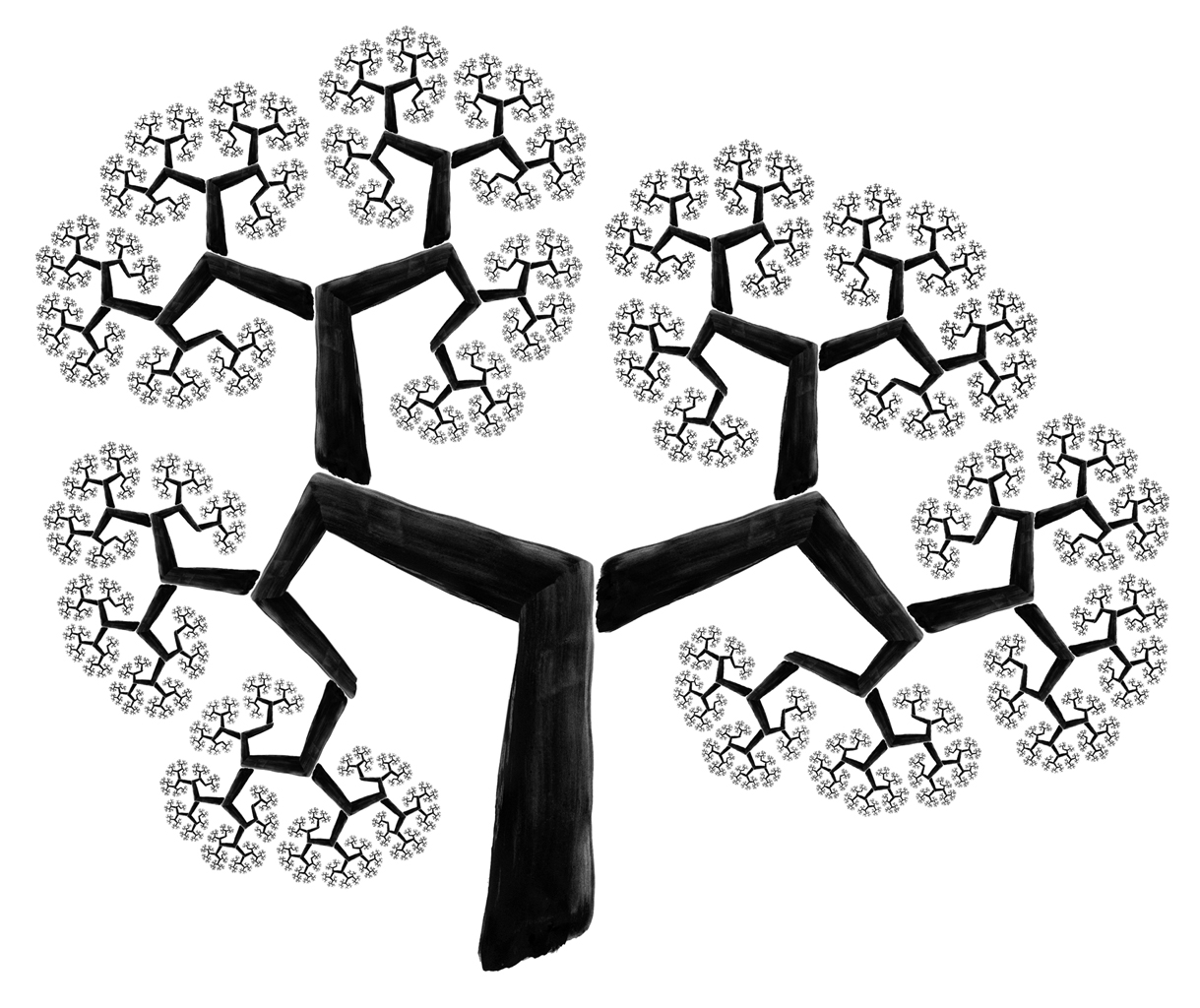 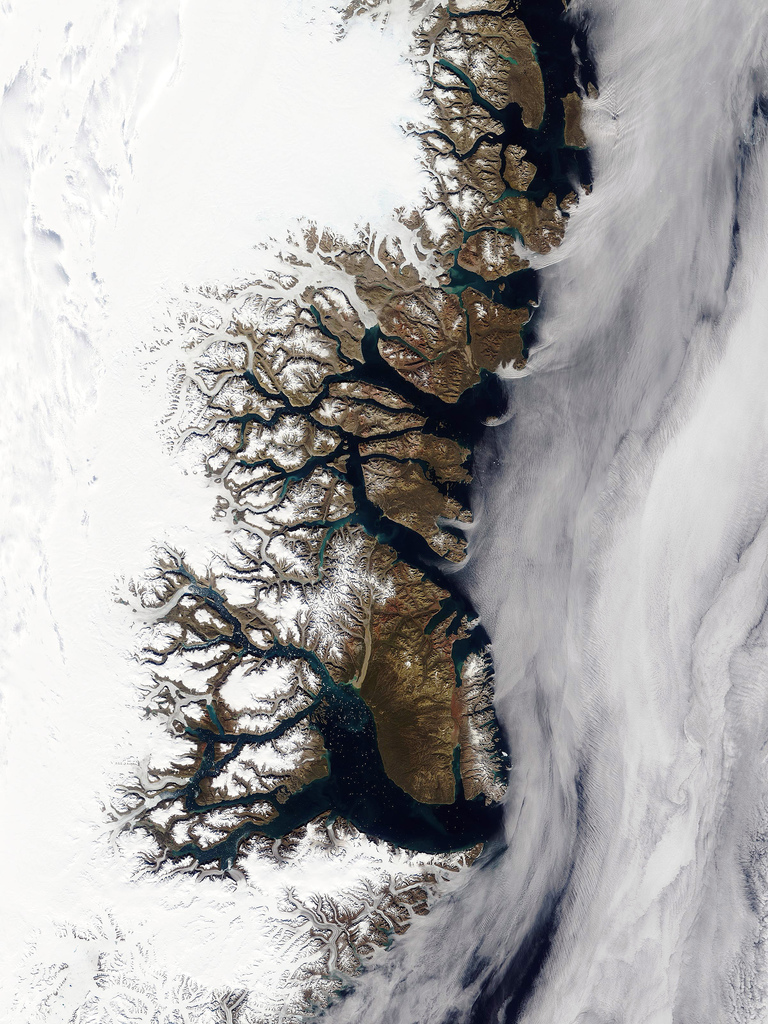 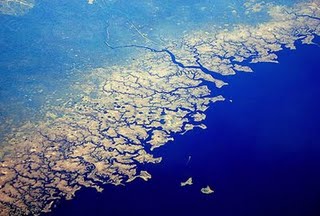 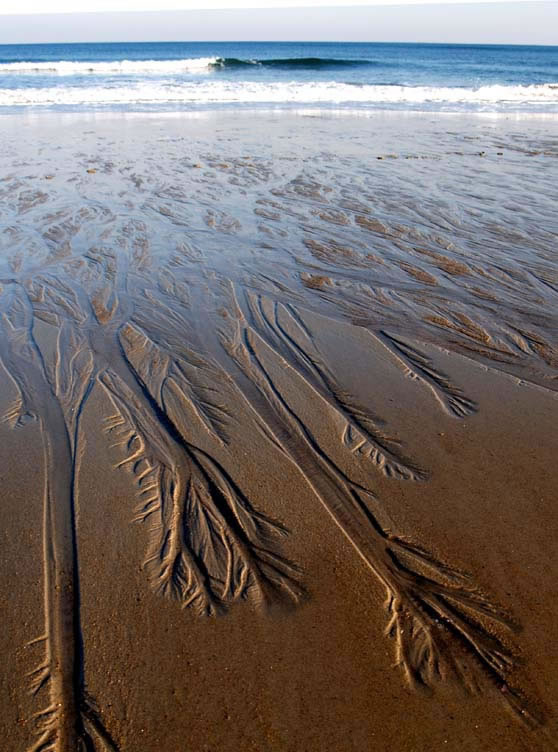 Fractal Coastlines & hurricanes
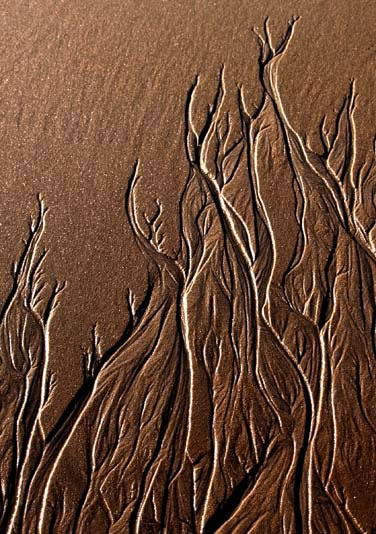 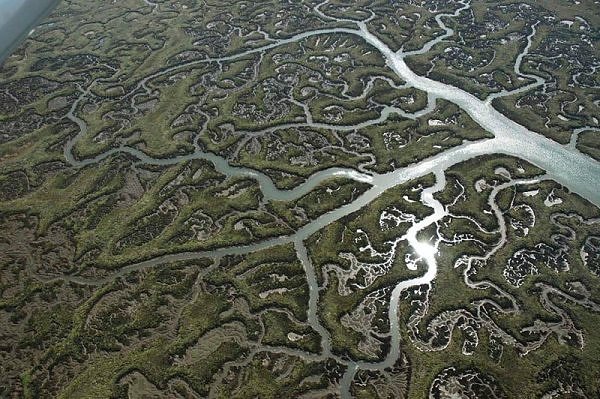 Students explore fractal simulator
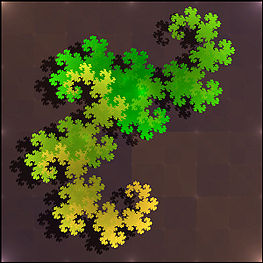 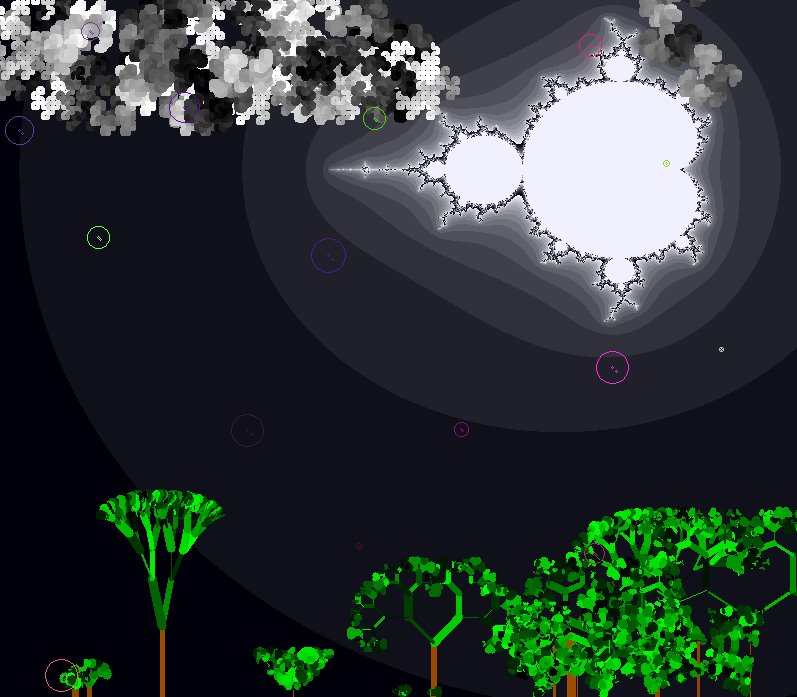 Google: Fractal simulation Java lab
https://javalab.org/en/category/math_en/fractal_en/
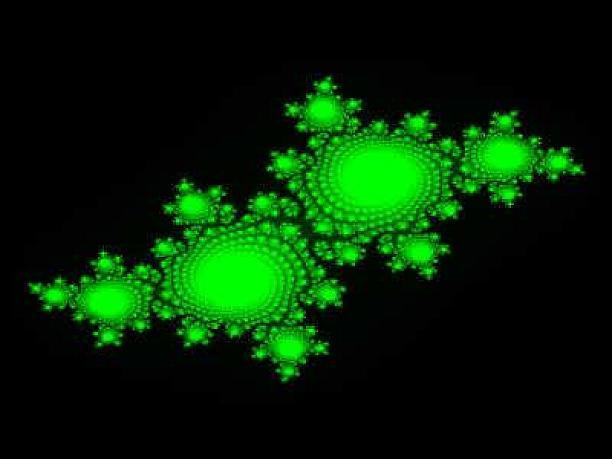